ScopusScimago Journal &Country Rank
Adéla Jarolímková
ÚISK FF UK
Hodnocení vědy
počet publikací
počet citací
průměrný počet citací
průměrná citovanost článků normalizovaná podle oborů
vytváření týmů, spoluautorství
altmetriky
indikátory – impakt faktor, h-index, SJR, SNIP, CiteScore….
Úskalí citační analýzy
chybné citace – záznamy se nepropojí
nejednotná podoba jmen
řešení – používání identifikátorů (ORCID, ScopusID, ResearcherID) – zatím nejsou plošně využívány, autoři by museli zpětně doplnit do svých profilů všechny publikace
seznamy referencí u článků nejsou vždy volně dostupné (Initiative for Open Citations)
komerční databáze (WoS, Scopus) mají rozdílný rozsah pokrytí časopisů a jiných zdrojů – nutno využít obě databáze
seznam publikací autora více než potřebný
Příklady identifikátorů vybraného autora
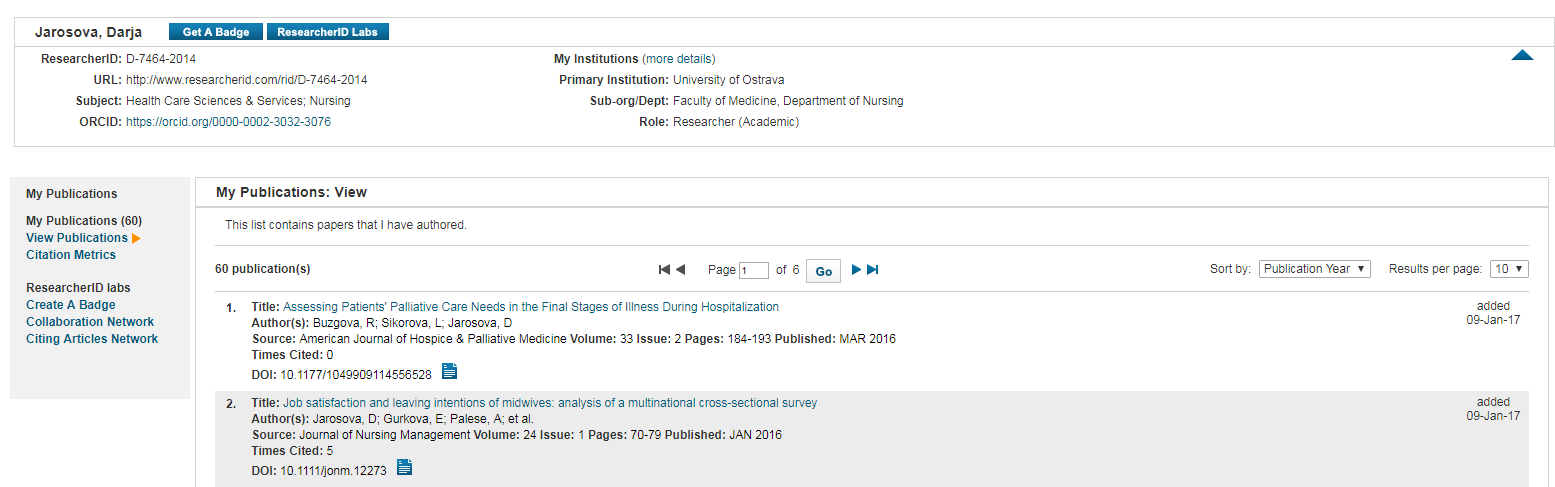 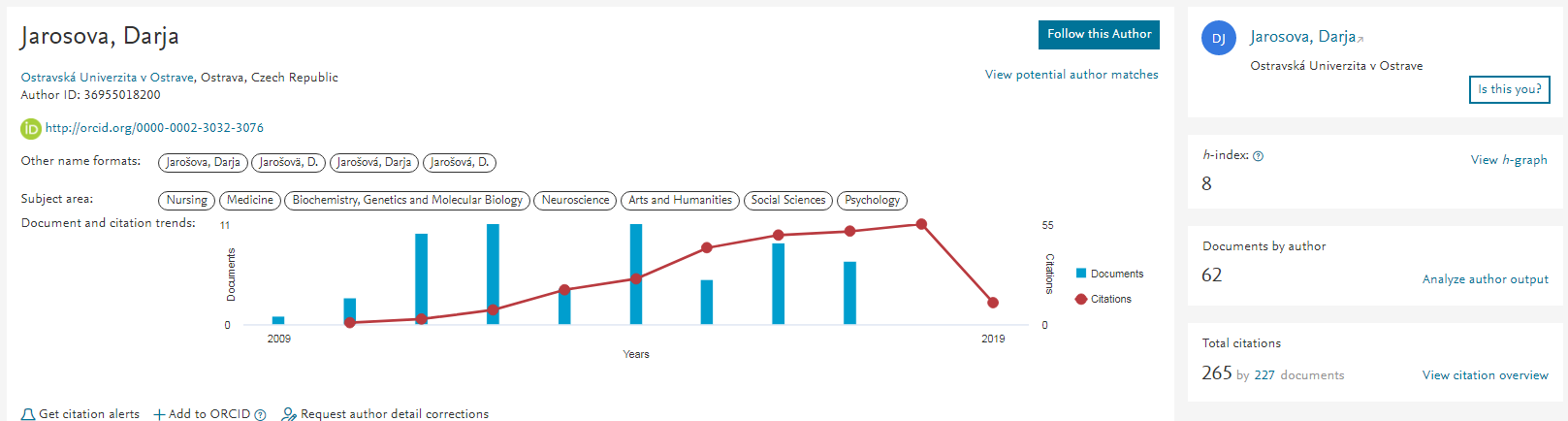 Scopus
Polytematická citační databáze
Téměř 23 000 sledovaných časopisů, 560 knižních edic,145 000 knih, konferenční materiály, patenty
Záznamy Embase a Medline včetně indexace
Využití
Tématické vyhledávání 
Citační analýza – obsahuje záznamy, které nejsou ve Web of Science
Scopus - vyhledávání
Document Search – vyhledávání s možností výběru pole a operátorů
Author Search – vyhledávání článků autora – možnost výběru z rejstříku, upřesnění oboru
Affiliation Search – vyhledávání podle instituce
Advanced Search – zápis dotazu pomocí operátorů, kódů polí a závorek – pro složitější dotazy
Scopus - vyhledávání
Implicitní operátor AND
Další operátory
OR, AND NOT
W/n – zadaná slova jsou maximálně x slov od sebe, nezáleží na pořadí
PRE/n - zadaná slova jsou maximálně x slov od sebe, záleží na pořadí
W/SEG –zadaná slova se musí vyskytovat ve stejném segmentu (poli) záznamu
Scopus
Znaky pro rozšíření a nahrazování
* - reprezentuje 0-x znaků
Pravostranné rozšíření – před * musí předcházet alespoň 3 znaky
? – právě jeden znak
Citační analýzy ve Scopusu
základní na úrovni
autora
instituce
SciVal – nadstavbový nástroj pro hodnocení – není dostupný v ČR
Author Search
Vlastnosti vyhledávání
Možnost vyhledávání pomocí ORCID
Možnost výběru oboru a afiliace autora – upřesnění vyhledávání při nejednoznačném určení autora
Author search
Show documents = zobrazení záznamů k vybranému autorovi
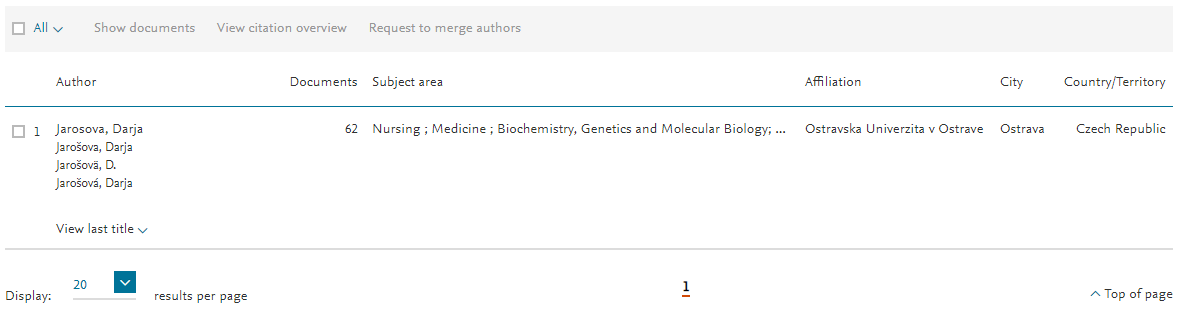 Systém nabízí odpovídající jména s afiliacemi
Author details
Author search - výsledky
Citační analýza – nutno nejdříve označit dokumenty, které budou zahrnuty
Analýza výsledků – statistika podle data publikování, zdrojové časopisy, spoluautoři…
Analýza výsledků
H-index je závislý na sadě záznamů, se kterými se pracuje, často se liší od h-indexu ve WoS
Citation overview
Vyhledávání podle citovaného článku
Možnosti
Pomocí document nebo advanced search vyhledáme dotyčný článek, počet citací se zobrazuje u záznamu
Pomocí advanced search vyhledáme přímo články, které dotyčný článek citují – může přinést vyšší počet citací (autoři citují nepřesně, jedná se o pramen, který nemá vlastní záznam ve Scopusu)
1.Použití Document search
1.Použití Advanced search
Nabídka operátorů a kódů polí
Jakmile začneme zapisovat objeví se nabídka relevantních kódů, u vybraného kódu je kontextová nápověda
1.Výsledek
Metriky článku
Citační ohlas v porovnání s jinými články z oboru
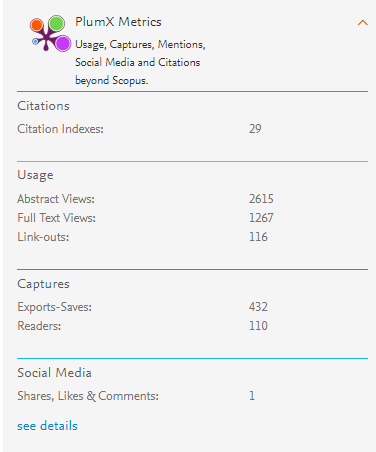 2.Použití Advanced search a pole REF
Hledání v referencích u záznamů
2.Výsledky
Instituce
K vyhledání dokumentů autorů z vybrané instituce můžeme využít hledání podle afiliací
Instituce
Sources – indikátory kvality časopisů
Scopus má vlastní indikátory pro časopisy:
SCImago Journal Rank (SJR)
Source Normalized Impact per Paper (SNIP)
SNIP
např. počet citací publikací z let 2016-18 v roce 2019/celkový počet publikací z let 2016-18
normalizovaný s ohledem na vědní obor
metodologie:
WALTMAN, Ludo, Nees Jan VAN ECK, Thed N. VAN LEEUWEN a Martijn S. VISSER. Some modifications to the SNIP journal impact indicator. Journal of Informetrics [online]. 2013, 7(2), 272-285 [cit. 2019-03-19]. DOI: 10.1016/j.joi.2012.11.011. ISSN 17511577. Dostupné z: https://linkinghub.elsevier.com/retrieve/pii/S1751157712001010
Sources - indikátory kvality časopisů
Scopus - shrnutí
Document Search – tématické vyhledávání, možnost výběru pole a operátorů
Author Search – vyhledávání článků autora – možnost výběru z rejstříku, upřesnění oboru
Affiliation Search – vyhledávání podle instituce
Advanced Search – zápis dotazu pomocí operátorů (včetně proximitních), kódů polí a závorek – pro složitější dotazy
Sources – indikátory kvality časopisů SJR a SNIP
SCImago Journal & Country Rank
https://www.scimagojr.com/
volně dostupný portál
pracuje s daty ze Scopusu
analýzy časopisů, vědních oblastí, zemí
vizualizace
SJR
https://www.scimagojr.com/SCImagoJournalRank.pdf
Časopisy
Časopisy z určitého oboru jsou rozděleny na čtyři skupiny – kvartily – podle počtu citací
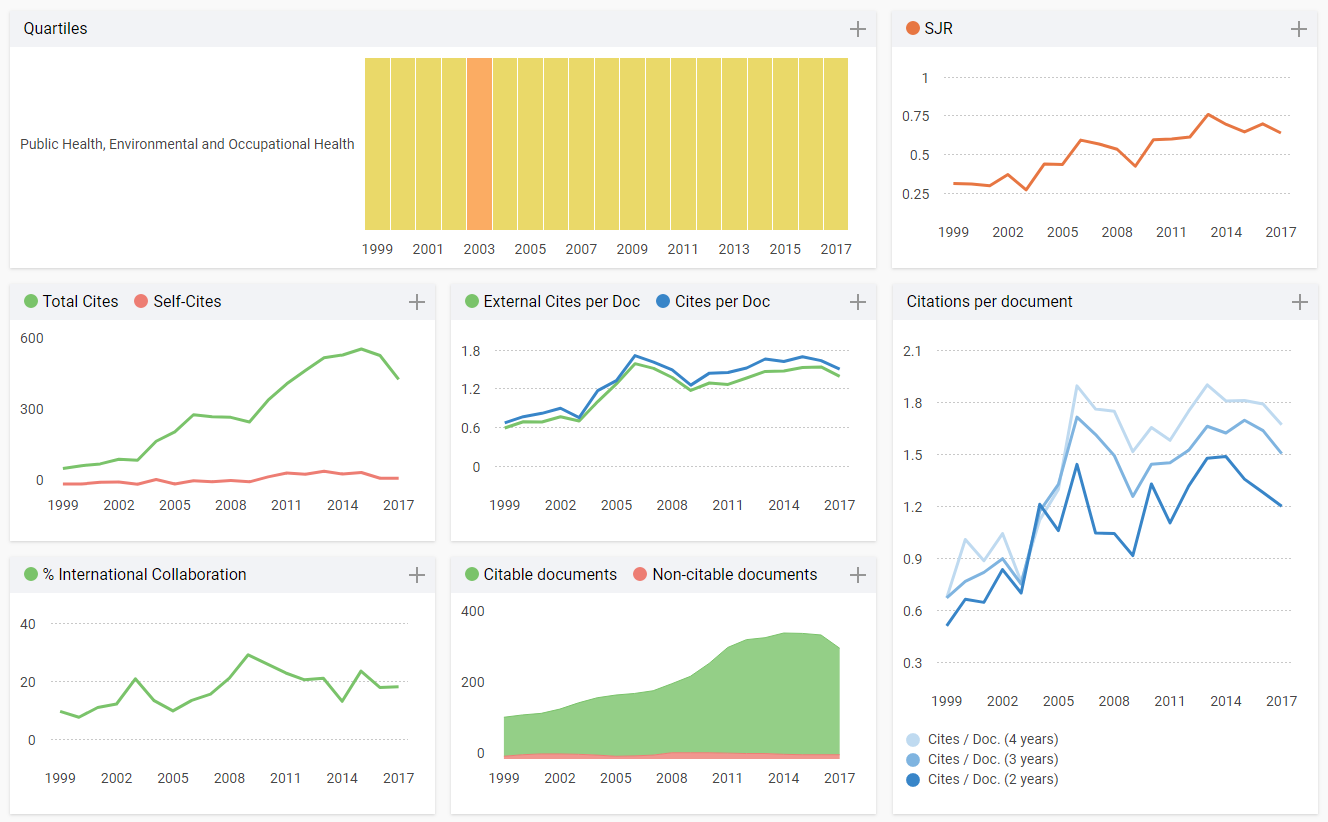 Časopisy - prohlížení
Analýzy podle zemí
Vizualizace – Shape of Science
Projekt využívající data ze SCImago k zobrazení vzájemných vztahů vědních oborů pomocí časopisů
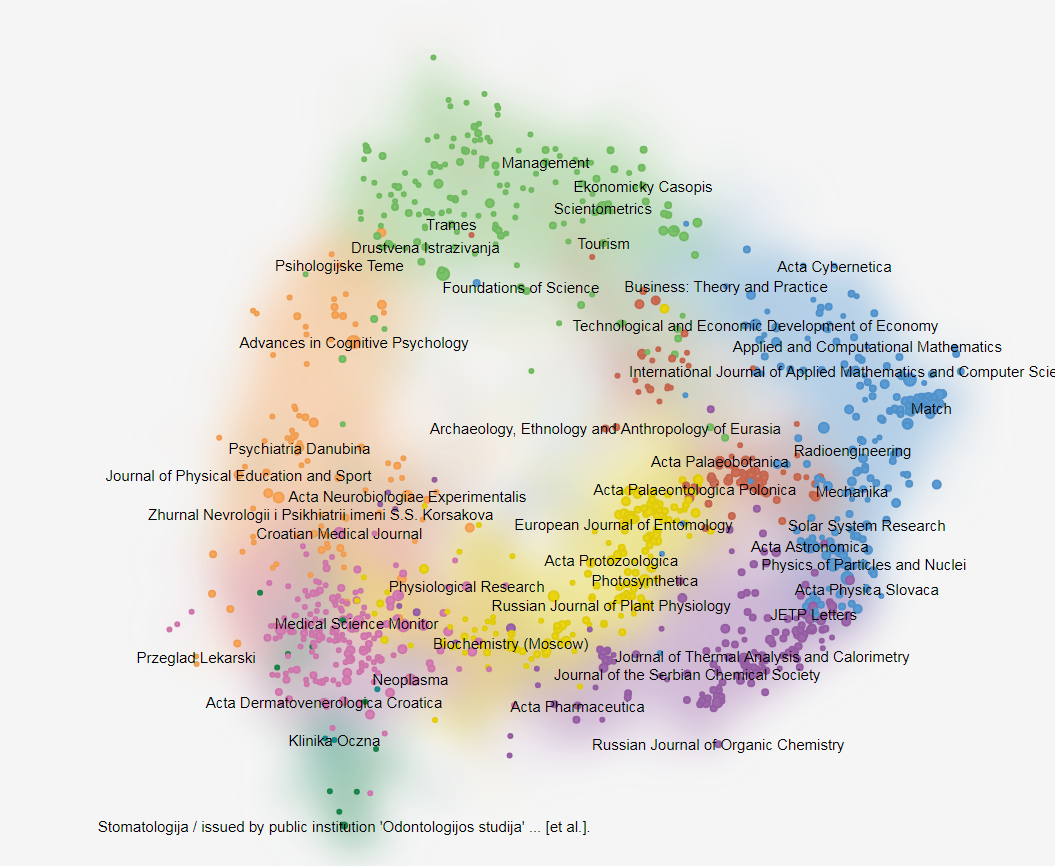 Časopisy publikované ve východní Evropě
Vizualizace - obory
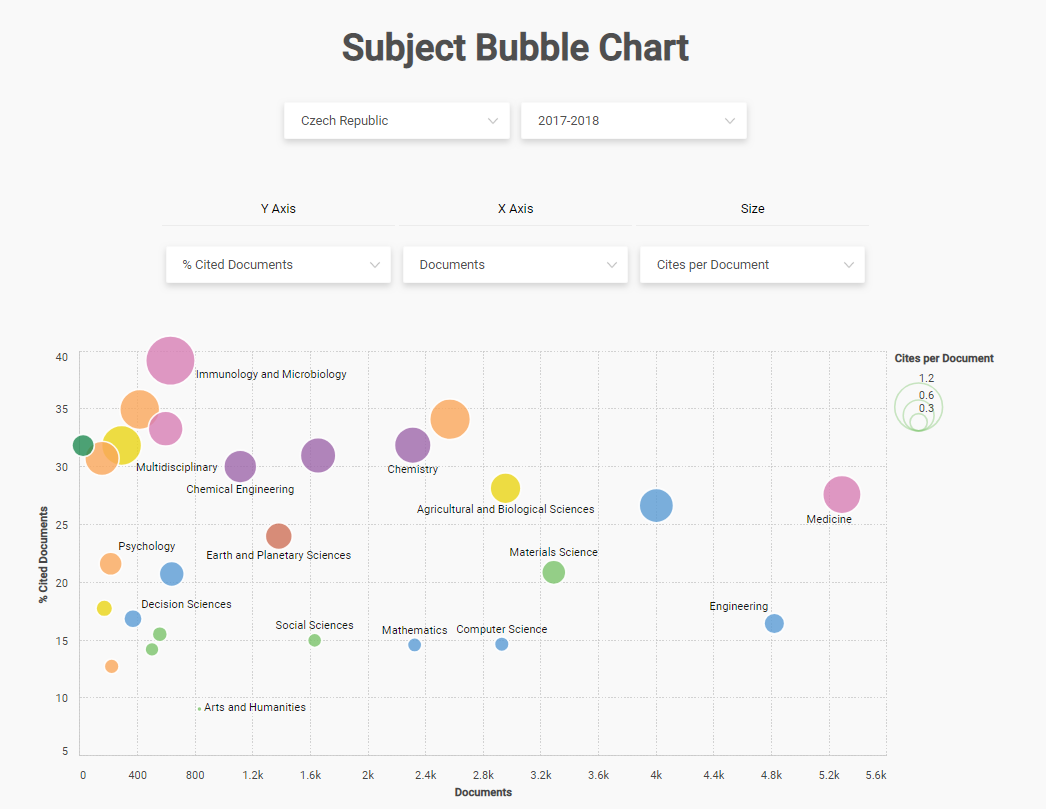